Prezentacja bierze udział w konkursie Euroguidance
Tytuł pracy konkursowej
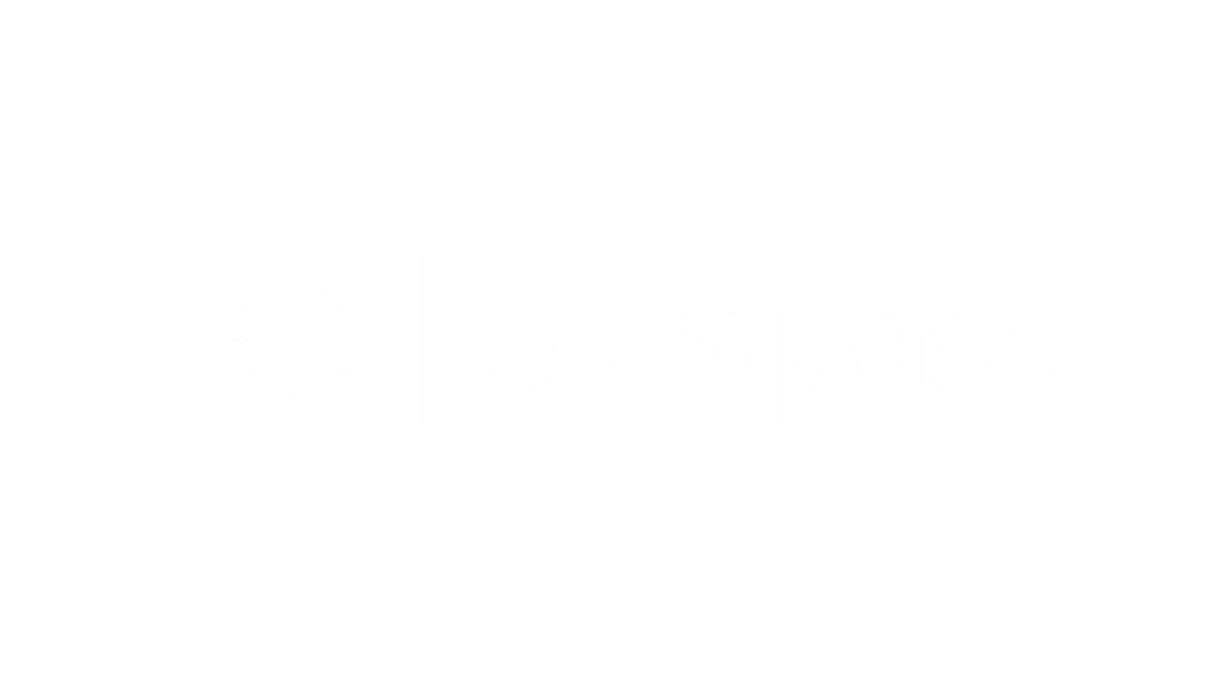 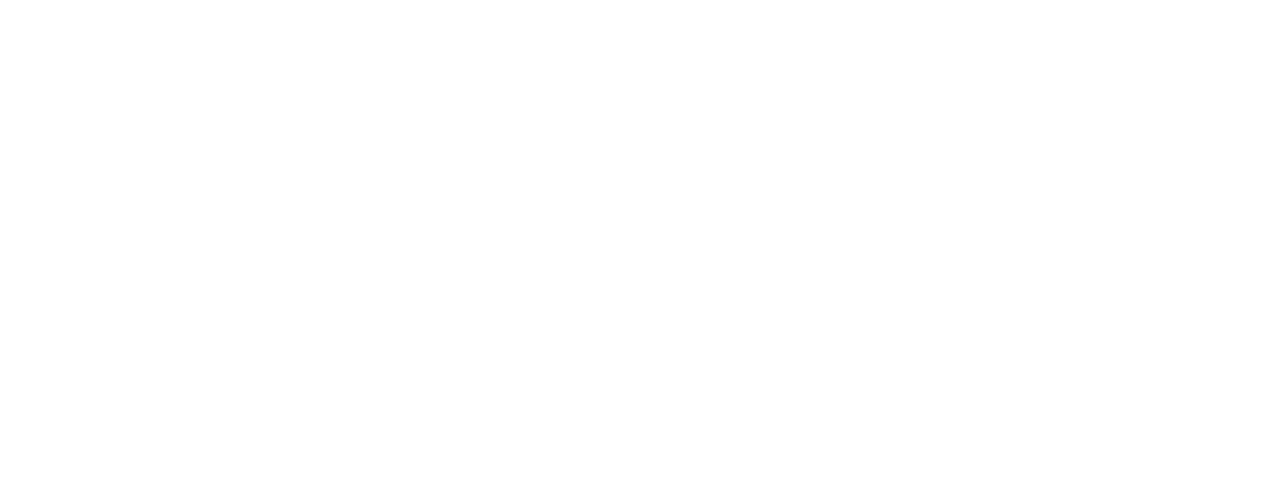 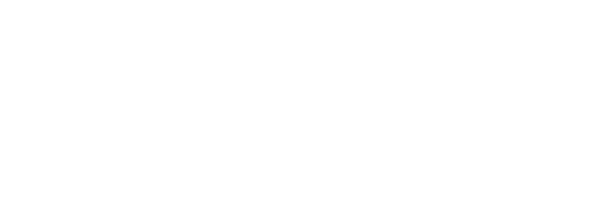